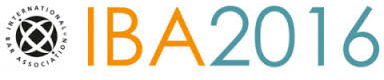 Internatinal Construction Projects 
Committee
Design-Build/EPC Contracts: legal and practical issues encountered
Marc Frilet
Managing Partner « Frilet – Société d’Avocats »Chair of the Management Committee of GcilAVice-President of the French Institute of International Legal Experts (IFEJI)Vice-chair of CICA PPP-Working Group
Board member of ETIC-PPPFellow American College of Construction Lawyers
1
© 2016- Frilet Société d'Avocats
A growing concern internationnally
How to insure to have a project delivered 

	- on time ?
	- on budget ?
	- fit for the purpose ? 
	- at least cost ?
2
© 2016- Frilet Société d'Avocats
The traditional DBB answer and its limits
The Design Bid Build (DBB) approach

Rationale: Employer control design and costs based on unit price and measure of quantity

In most cases successful bidders selected on lowest estimate final price
- Considered lower than other delivery methods such as Design and Build

The real world of DBB: 

in many situations and specially in low income countries, the final price through the DBB method exceeds the estimated price by a large percentage (20% to 50% not uncommon)

Projects are less than often completed in time

No reliable statistics available
3
© 2016- Frilet Société d'Avocats
The growing interest for BDB and global contracts
BDB has a long history in legal systems where the contractor is legally bound to reach results and must guarantee fitness for purpose: (example French civil code entrepreneurship contract)

BDB has been tested and developed internationally for plants and facilities for over 30 years

Example series of turnkey projects in Algeria presented and discussed in committee T  25 years ago

In the last decade, employers and IFIs more and more concerned by cost overrun and delays in traditional DBB and consider seriously BDB.
4
© 2016- Frilet Société d'Avocats
The merits of Design & Build, Turnkey and EPC models
Main benefits for Employers: focus only on what he really wants in terms of functionality and outcome

Gaining time in project preparation
Reducing design and procurement costs
Reducing corruption
While at the same time serious guarantees against
Cost overrun 
Delay in delivery

Main drawback

Lump sum price prima facie higher
5
© 2016- Frilet Société d'Avocats
The merits of Design & Build, Turnkey and EPC models (2)
Main benefits for Contractors

Experienced DB contractors with in-house skills, knowhow and efficient construction methods enjoy higher profit margin 


Main drawbacks

Bidding costs 
high risks if bid not well prepared and if Public Authority is not reliable
6
© 2016- Frilet Société d'Avocats
Current trends on BDB development
More and more BDB including EPC and turnkey projects underway or considered around the world : 
	- Example in the US:

Wide use of DB/DBO Delivery Method Across all Project Categories is on the West Coast (California, Oregon, Washington), spreading everywhere 
Government Projects (State and Federal) are increasingly using DB/DBO Delivery Method 
Recent Proposals by U.S. Government indicate more funding and further increases in DB/DBO Infrastructure Projects

 European Development Fund : 
Recent analysis indicate that BDB  may often offer best value for money specially for complex plants or facilities
Development of  a new contract form underway (EDF DB)

Various contract forms dealing with BDB
FIDIC silver and blue, ANAA form
7
© 2016- Frilet Société d'Avocats
Snapshot of issues to consider for successful BDB projects
How to agree the final design between Contractor and Employer meeting all employers requirements within a lump sum price and fixed delivery date?

How to guarantee a construction process and programme in line with applicable norms and best practices?

How to check functionality performance and fitness for purpose ?

How to guarantee performance during the operation period ?
8
© 2016- Frilet Société d'Avocats
Thank You ! 


Me Marc Frilet 
Frilet – Law firm/ GcilA
91, rue du Faubourg Saint Honoré
75008 Paris – France 

Tel : + 33 1 56 26 00 40
e-mail : avocats@frilet.com 
www.frilet.com
www.gcila.org
9
© 2016- Frilet Société d'Avocats